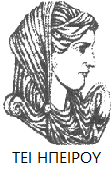 Ελληνική Δημοκρατία
Τεχνολογικό Εκπαιδευτικό Ίδρυμα Ηπείρου
Εφαρμογές Η/Υ στη Λογοπαθολογία
Ενότητα 4 : Η τεχνολογία φωνής στη λογοπαθολογία
Ευγενία Τόκη
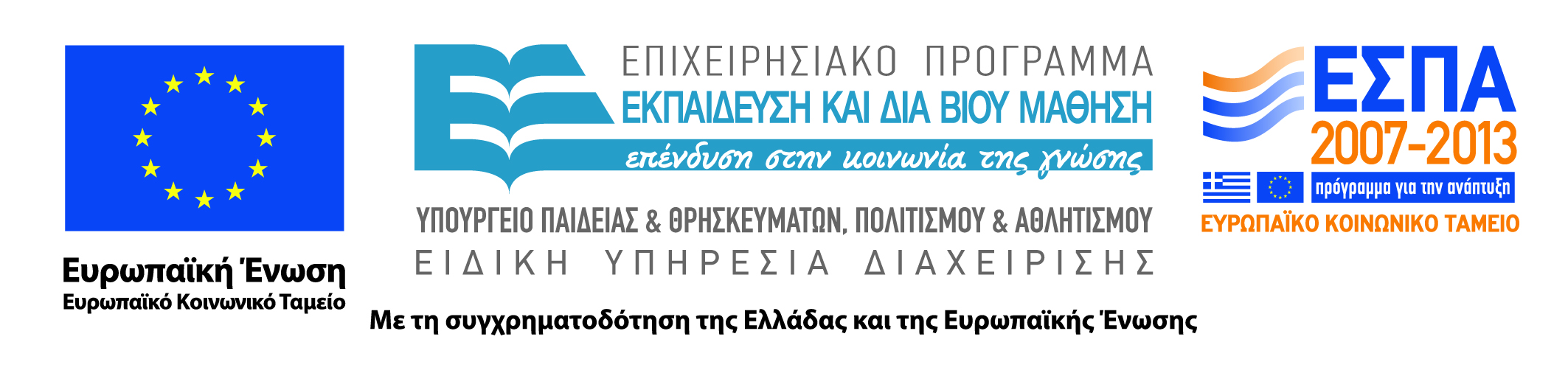 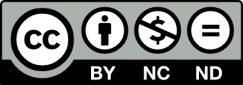 Ανοιχτά Ακαδημαϊκά Μαθήματα στο ΤΕΙ Ηπείρου
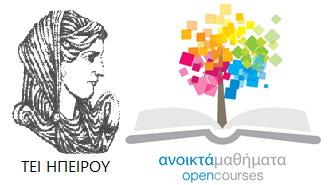 Τμήμα Λογοθεραπείας
Εφαρμογές Η/Υ στη Λογοπαθολογία
Ενότητα 4: Η τεχνολογία φωνής στη λογοπαθολογία

Τόκη Ευγενία, Επίκουρη Καθηγήτρια ΤΕΙ Ηπείρου
Ιωάννινα, 2015
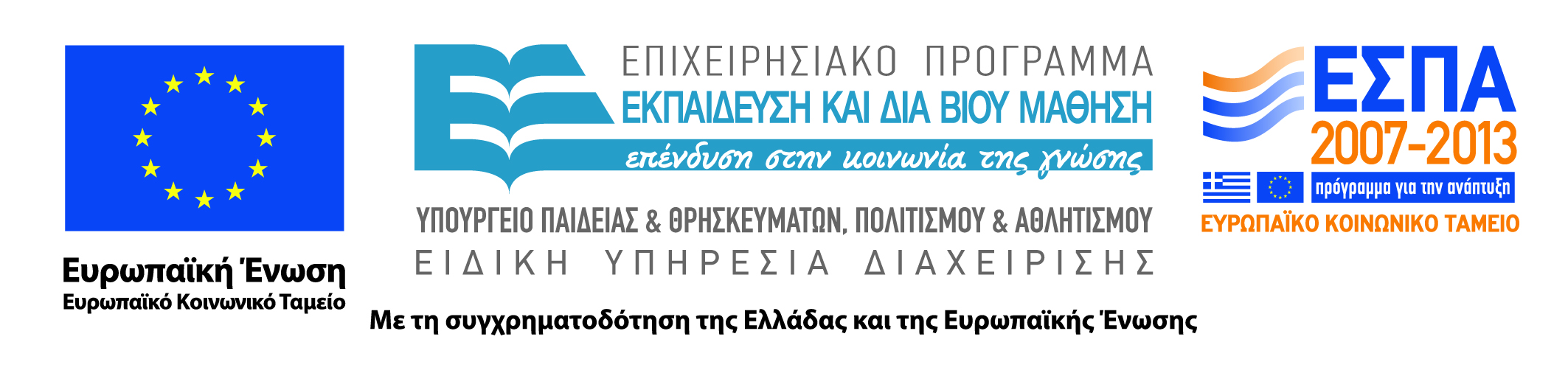 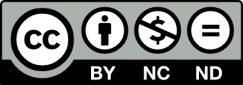 Άδειες Χρήσης
Το παρόν εκπαιδευτικό υλικό υπόκειται σε άδειες χρήσης Creative Commons. 
Για εκπαιδευτικό υλικό, όπως εικόνες, που υπόκειται σε άλλου τύπου άδειας χρήσης, η άδεια χρήσης αναφέρεται ρητώς.
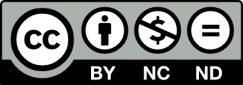 3
Χρηματοδότηση
Το έργο υλοποιείται στο πλαίσιο του Επιχειρησιακού Προγράμματος «Εκπαίδευση και Δια Βίου Μάθηση» και συγχρηματοδοτείται από την Ευρωπαϊκή Ένωση (Ευρωπαϊκό Κοινωνικό Ταμείο) και από εθνικούς πόρους.
Το έργο «Ανοικτά Ακαδημαϊκά Μαθήματα στο TEI Ηπείρου» έχει χρηματοδοτήσει μόνο τη αναδιαμόρφωση του εκπαιδευτικού υλικού.
Το παρόν εκπαιδευτικό υλικό έχει αναπτυχθεί στα πλαίσια του εκπαιδευτικού έργου του διδάσκοντα.
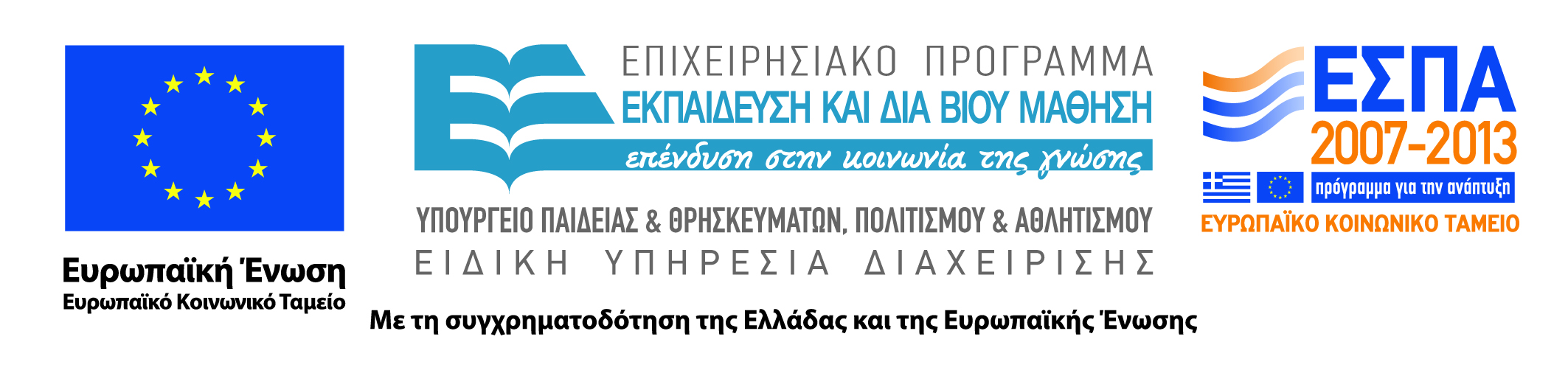 Σκοποί  ενότητας
Παρουσίαση και μελέτη της θεωρητικής προσέγγισης και των αποτελεσμάτων της τεχνολογίας φωνής στη λογοθεραπεία
5
Περιεχόμενα ενότητας
Αναφορά στις τεχνολογίες φωνής
Πώς τελικά η τεχνολογία φωνής βοηθάει σήμερα το Λογοπαθολόγο - Λογοθεραπευτή;
Πώς μπορεί να βελτιωθεί στο μέλλον;
Ποιες οι δικές σας προτάσεις;
6
Αναφορά στις τεχνολογίες φωνής
7
Τι είναι η τεχνολογία φωνής;
Τεχνολογία φωνής: εφαρμογές που χρησιμοποιούν επεξεργασία φωνής (επεξεργασία φωνητικών σημάτων).

Έχετε ποτέ χρησιμοποιήσει κάποια;
8
Τι είναι η τεχνολογία φωνής; (2)
Οι εφαρμογές αυτές εμπεριέχουν Λογισμικό και Υλικό ώστε να μπορούν να διεκπεραιώσουν: 
Αναγνώριση Φωνής (Speech Recognition)
Κωδικοποίηση Φωνής (Speech Coding)
Σύνθεση Φωνής (Speech  Synthesis)
Ταυτοποίηση /Αναγνώριση & Επαλήθευση Ομιλητή (Talker Identification/ Recognition & Verification)
9
Αναγνώριση φωνής
Αναγνώριση φωνής από τον Η/Υ: 
η δυνατότητα να μιλάμε στον Η/Υ και αυτός να μετατρέπει την ομιλία μας σε γραπτό κείμενο
10
Αναγνώριση φωνής από άνθρωπο
Όταν η αναγνώριση φωνής γίνεται από άνθρωπο:
Συσχέτιση των ακουστικών σημάτων με τις λέξεις και τη σημασία τους μέσα από πολύπλοκες νοητικές διεργασίες & επεξεργασίες
11
Αναγνώριση φωνής από Η/Υ
Όταν η αναγνώριση φωνής γίνεται από Η/Υ: 
Αναζήτηση της πιο κατάλληλης αντιστοίχισης μεταξύ του ακουστικού σήματος και της λεκτικής οντότητας (ψηφιακού σήματος - σειρά από ψηφιακές τιμές)  
π.χ. «Σήμερα είναι Παρασκευή» και 
	όχι   «Σήμερα οίνε παρασκευή»
12
Τρόποι προσέγγισης στην αναγνώριση φωνής
13
Μεταβλητότητα ως προς τον ομιλητή
εκπαίδευση για τον κάθε ομιλητή ξεχωριστά (Speaker-dependent).
πολλαπλών-ομιλητών που λειτουργούν για ομιλητές συγκεκριμένου πληθυσμού (π.χ. με την ίδια τοπική προφορά).
ανεξάρτητα του ομιλητή, δηλαδή αυτά που μπορούν να λειτουργήσουν για οποιονδήποτε ομιλητή χωρίς να χρειάζονται εκπαίδευση.  
προσαρμοζόμενα στον ομιλητή
14
Μεταβλητότητα ως προς τη συνάρθρωση των λέξεων
αναγνώρισης μεμονωμένων λέξεων, που απαιτούν από τον χρήστη κατά την ομιλία του να αφήνει κενά μεταξύ των λέξεων.  
συνδεδεμένης ομιλίας, που αναγνωρίζουν τις απομονωμένες φράσεις ή τις προτάσεις. 
συνεχούς ομιλίας αναγνωρίζουν το συνεχή λόγο
15
Μέθοδοι αναγνώρισης φωνής
Οι σύγχρονοι μέθοδοι αναγνώρισης φωνής, πραγματοποιούνται με:
Ανάλυση φάσματος φωνής μικρής χρονικής διάρκειας.
Φασματικές εκτιμήσεις που κατασκευάζονται συνήθως με γραμμική πρόβλεψη (linear prediction) που ακολουθείται από περαιτέρω επεξεργασία
χρήση των κρυμμένων προτύπων Μarkov (HMMs), εκτελούν τη στατιστική σύγκριση με τη βάση δεδομένων των λέξεων και των γλωσσικών προτύπων
16
Αυτόματη αναγνώριση φωνής
Αυτόματη Αναγνώριση Φωνής: Automatic Speech Recognition (ASR)
17
Μέγεθος λεξικού ASR
Τα μικρά συστήματα λεξικού: 10-100 λέξεις
Τα μέσα συστήματα λεξικού: 100-5.000 λέξεις 
Τα μεγάλα συστήματα λεξικού για αναγνώρισης συνεχόμενης Ομιλίας (Large Vocabulary Continuous Speech Recognition - LVCSR): μπορούν να αντιμετωπίσουν 60.000 λέξεις 
Τα απεριόριστα συστήματα λεξικού δεν έχουν κανέναν περιορισμό μεγέθους λεξικού.
18
Μέγεθος λεξικού ASR (2)
Επιτυχία;
υψηλή ακρίβεια αναγνώρισης 
λειτουργία σε πραγματικό χρόνο 
Π.χ. Ελληνικό Speech-To-Text: «Ηλεκτρονικός Λογογράφος» από την VoiceIn ΕΠΕ.
19
Κωδικοποίηση φωνής
Η καταχώρηση του ήχου (ψηφιακή κυματομορφή) στον Η/Υ καταλαμβάνει μεγάλο χώρο αποθήκευσης σαν σήματα υψηλής πιστότητας, οι μηχανικοί φωνής έχουν αναπτύξει αποδοτικές και εξειδικευμένες μεθόδους κωδικοποίησης φωνής 
Η κωδικοποίηση του ήχου είναι ανεξάρτητη της γλώσσας
20
Σύνθεση φωνής
Σύνθεση Φωνής = μετατροπή γραπτού κειμένου σε υψηλής καταληπτότητας συνθετική ομιλία (TTS)
Φυσικότητα στην συνθετική ομιλία, δηλαδή η προσθήκη μελωδίας βάση του τονισμού των λέξεων και των σημείων στίξης, δίνεται με την προσθήκη αλγορίθμων επιτονισμού. 
Για την ελληνική γλώσσα, υπάρχουν εφαρμογές στο εμπόριο, όπως 
«ο Εκφωνητής» από το Ινστιτούτο Επεξεργασίας Λόγου,
«Αίσωπος – Ελληνικός Ηλεκτρονικός συνθέτης Φωνής» από την MLS Πληροφορική
21
Ταυτοποίηση/Αναγνώριση & Επαλήθευση Ομιλητή
Σύστημα που είναι σε θέση:
να αναγνωρίσει την ταυτότητα ενός ομιλητή, 
να μπορέσει να αντιστοιχήσει την ομιλία του (που μπορεί να είναι μια φωνητική εντολή) σε κάποια λέξη ή φράση και 
να κάνει επαλήθευση ώστε να κάνει αυτό που του ζητείται.
Π.χ. Ηλεκτρονική κλειδαριά με φωνητικές εντολές για το γραφείο σας.
22
Πού χρησιμοποιούνται οι τεχνολογίες φωνής;
Κινητά τηλέφωνα (φωνητική κλίση)
Σε Εφαρμογές Συστημάτων Ανάγνωσης (Text-to-Speech)
Σε Εφαρμογές Συστημάτων Υπαγόρευσης - Εισαγωγής δεδομένων (Speech-to-Text)
23
Πού χρησιμοποιούνται οι τεχνολογίες φωνής; (2)
έλεγχος με φωνητικές εντολές και αναγνώριση φωνής 
βιομηχανική παραγωγή (παρακολούθηση της διαδικασίας - έλεγχο ποιότητας). 
εφαρμογές όπως η ρύθμιση του κλιματισμού ή του συστήματος ήχου σε ένα αυτοκίνητο. 
ιατρική (έλεγχος ρομποτικού βραχίονα για επεμβάσεις)
αυτοματοποίηση χειρισμού τηλεφωνικών κέντρων, εύρεση πληροφοριών τηλεφωνικού καταλόγου.
Σε Εφαρμογές για ανάκτηση πληροφοριών με τη χρήση τηλεφώνου (εύρεση εισιτηρίων για αεροπορικές πτήσεις, αγορά προϊόντων, χρηματοοικονομικά μεγέθη και άλλες).
24
Χαρακτηριστικά εφαρμογών επεξεργασίας φωνής
Παρέχουν ευκολία στο χρήση, (η ομιλία είναι ο πιο φυσικός τρόπος επικοινωνίας) 
Λόγω του μέσου μετάδοσης του ήχου (αέρας) μας δίνουν την δυνατότητα χειρισμού από απόσταση
Παρέχουν ταχύτητα στο χρήση (εκφωνούμε συνήθως πιο γρήγορα από ότι γράφουμε)
Συντελούν στην αύξηση της παραγωγικότητας
25
Πώς η τεχνολογία φωνής βοηθάει σήμερα το Λογοπαθολόγο - Λογοθεραπευτή;
26
Πώς η τεχνολογία φωνής βοηθάει σήμερα το Λογοπαθολόγο;
Εφαρμογές φτιαγμένες ειδικά για λογοπαθολογία - λογοθεραπεία
27
Πώς η τεχνολογία φωνής βοηθάει σήμερα το Λογοπαθολόγο; (2)
Η οπτικοποίηση του ήχου με πολλούς τρόπους. Έτσι άτομα με προβλήματα βαρηκοϊών (και φυσικά όχι μόνο αυτά) να μπορούν:
να δουν οπτικά την φωνή τους, 
να αντιληφθούν τα χαρακτηριστικά της 
να καταφέρουν να κάνουν έλεγχο της αναπνοής
της άρθρωσης
28
Πώς η τεχνολογία φωνής βοηθάει σήμερα το Λογοπαθολόγο; (3)
του τόνου
της ηχηρότητας
του όγκου αλλά ακόμα και
της έκφρασης της φωνής τους
29
Πώς η τεχνολογία φωνής βοηθάει σήμερα το Λογοπαθολόγο; (4)
Μπορεί, δηλαδή να πειραματιστεί κανείς με την φωνή του και να δει πως δουλεύουν οι αρθρωτές και να αντιληφθεί ποια πρέπει να είναι η όλη κινητικότητα για την ορθή παραγωγή της φωνής
30
Αποτελέσματα
οπτικό αποτέλεσμα => μεγαλύτερη προθυμία, πιο εύκολη, πιο διασκεδαστική και ευχάριστη η όλη διαδικασία
ορατά τα αποτελέσματα της θεραπείας
ενεργή συμμετοχή
31
Αποτελέσματα (2)
η κουραστική επανάληψη των ασκήσεων μπορεί να πραγματοποιηθεί μέσα από παιχνίδι που ενθουσιάζει μικρούς και μεγάλους
μεταβιβάζεται η ευθύνη για την παραγωγή της ομιλίας με αποτέλεσμα να συμμετέχει περισσότερο στην κρίση για την σωστή εκφορά του λόγου του.
32
Αποτελέσματα (3)
ταχύτερη αντίληψη από το κλινικό περιστατικό του λάθους αλλά και δυνατότητα επανάληψης όσες φορές είναι απαραίτητο. 
ταχύτερη αποκατάσταση
33
Συμπεράσματα
Η τεχνολογία φωνής έρχεται να βοηθήσει και σε καμία περίπτωση να αντικαταστήσει τον λογοπαθολόγο/ λογοθεραπευτή. 
Σκοπός: να αποτελέσει ένα εργαλείο του  λογοπαθολόγου / λογοθεραπευτή 
Να κάνει την δουλειά του πιο αποτελεσματική και τη διαδικασία της θεραπείας πιο ευχάριστη
34
Για περαιτέρω μελέτη
Abou-Elsaad, T., Quriba, A., Baz, H., & Elkassaby, R. (2013). Standardization of nasometry for normal Egyptian Arabic speakers. Folia Phoniatrica et Logopaedica, 64(6), 271-277. 
Dehqan, A., Ansari, H., & Bakhtiar, M. (2010). Objective voice analysis of Iranian speakers with normal voices. Journal of Voice, 24(2), 161-167. 
Dollaghan, C. A. (2007). The handbook for evidence-based practice in communications disorders. Baltimore, MD: Paul H. Brookes.
Karakoc, O., Akcam, T., Birkent, H., Arslan, H. H., & Gerek, M. (2013). Nasalance scores for normal-speaking Turkish population. Journal of craniofacial surgery, 24(2), 520-522.
Kay Elemetrics, C. (2003). Nasometer Ii Model 6400. Installation, Operations, and Maintenance Manual. Lincoln. Park, NJ: Kay Elemetrics. 
Mefferd, A. S., & Green, J. R. (2010). Articulatory-to-acoustic relations in response to speaking rate and loudness manipulations. Journal of Speech, Language, and Hearing Research, 53(5), 1206-1219.
Okalidou, A., Karathanasi, A., & Grigoraki, E. (2011). Nasalance norms in Greek adults. Clinical linguistics & phonetics, 25(8), 671-688.
35
Βιβλιογραφία
Picket, J. M. (1998) The Acoustics of Speech Communication: Fundamentals, Speech Perception Theory, and Technology, Pearson.
Mullennix, J. W. and Stern S. E. (2010) Computer Synthesized Speech Technologies Tools for aiding impairment, IGI GLobal Publishing Inc.
Huang, D. Z. (1998). Voice Lab in Clinical Practice. Tiger, USA.
Huang, D. Z. (1998). Real Analysis User's Manual. Tiger, USA.
Huang, D. Z. (1998). Speech Training User’s Manual. Tiger, USA.
Huang, D. Z. (1998). Phonetogram User’s Manual. Tiger, USA.
Huang, D. Z. (1998). Pitch MasterUser’s Manual. Tiger, USA.
Huang, D. Z. (1998). Speech Therapy User’s Manual. Tiger, USA.
Βιβλιογραφία
Tiger (1998). Electroglottograph User’s Manual, USA.
Kay Elemetrics Corp. (2004). Instruction manual Visi-Pitch IV, Model 3950, Sona-Speech II, Model 3650. Kay Elemetrics Corp., USA.
Kay Elemetrics Corp. (2002). Software Instruction Manual Multi-Speech Model 3700, CSL Models 4100, 4300B, and 4400, Version 2.5, Kay Elemetrics Corp., USA.
Σημείωμα Αναφοράς
Τόκη, Ευγενία. (2015). Εφαρμογές Η/Υ στη Λογοπαθολογία. Τεχνολογικό Ίδρυμα Ηπείρου. Διαθέσιμο από τη δικτυακή διεύθυνση:

Έκδοση: 1.0 Ιωάννινα, 2015. 
http://eclass.teiep.gr/courses/LOGO123/
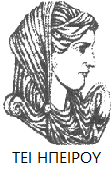 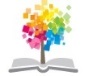 38
ΕΦΑΡΜΟΓΕΣ Η/Υ ΣΤΗ ΛΟΓΟΠΑΘΟΛΟΓΙΑ, Ενότητα 4, ΤΜΗΜΑ ΛΟΓΟΘΕΡΑΠΕΙΑΣ, ΤΕΙ ΗΠΕΙΡΟΥ - Ανοιχτά Ακαδημαϊκά Μαθήματα στο ΤΕΙ Ηπείρου
Σημείωμα Αδειοδότησης
Το παρόν υλικό διατίθεται με τους όρους της άδειας χρήσης Creative Commons Αναφορά Δημιουργού-Μη Εμπορική Χρήση-Όχι Παράγωγα Έργα 4.0 Διεθνές [1] ή μεταγενέστερη. Εξαιρούνται τα αυτοτελή έργα τρίτων π.χ. φωτογραφίες, Διαγράμματα κ.λ.π., τα οποία εμπεριέχονται σε αυτό και τα οποία αναφέρονται μαζί με τους όρους χρήσης τους στο «Σημείωμα Χρήσης Έργων Τρίτων».
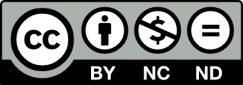 Ο δικαιούχος μπορεί να παρέχει στον αδειοδόχο ξεχωριστή άδεια να  χρησιμοποιεί το έργο για εμπορική χρήση, εφόσον αυτό του  ζητηθεί.
[1]
http://creativecommons.org/licenses/by-nc-nd/4.0/deed.el
Τέλος Ενότητας
Επεξεργασία: Δημήτρης Σουραβλιάς
Ιωάννινα, 2015
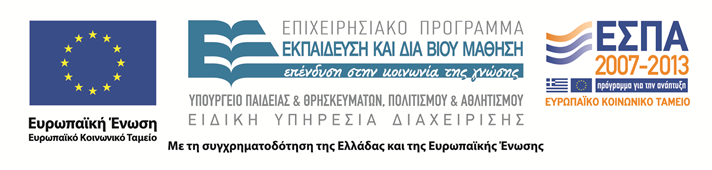 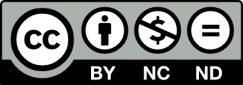 Σημειώματα
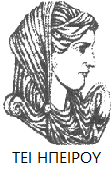 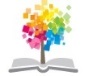 41
ΕΦΑΡΜΟΓΕΣ Η/Υ ΣΤΗ ΛΟΓΟΠΑΘΟΛΟΓΙΑ, Ενότητα 4, ΤΜΗΜΑ ΛΟΓΟΘΕΡΑΠΕΙΑΣ, ΤΕΙ ΗΠΕΙΡΟΥ - Ανοιχτά Ακαδημαϊκά Μαθήματα στο ΤΕΙ Ηπείρου
Διατήρηση Σημειωμάτων
Οποιαδήποτε  αναπαραγωγή ή διασκευή του υλικού θα πρέπει  να συμπεριλαμβάνει:

το Σημείωμα Αναφοράς
το  Σημείωμα Αδειοδότησης
τη Δήλωση Διατήρησης Σημειωμάτων
το Σημείωμα Χρήσης Έργων Τρίτων (εφόσον υπάρχει) 

μαζί με τους συνοδευόμενους υπερσυνδέσμους.
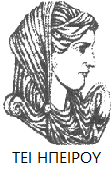 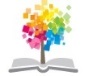 42
ΕΦΑΡΜΟΓΕΣ Η/Υ ΣΤΗ ΛΟΓΟΠΑΘΟΛΟΓΙΑ, Ενότητα 4, ΤΜΗΜΑ ΛΟΓΟΘΕΡΑΠΕΙΑΣ, ΤΕΙ ΗΠΕΙΡΟΥ - Ανοιχτά Ακαδημαϊκά Μαθήματα στο ΤΕΙ Ηπείρου
Τέλος Ενότητας
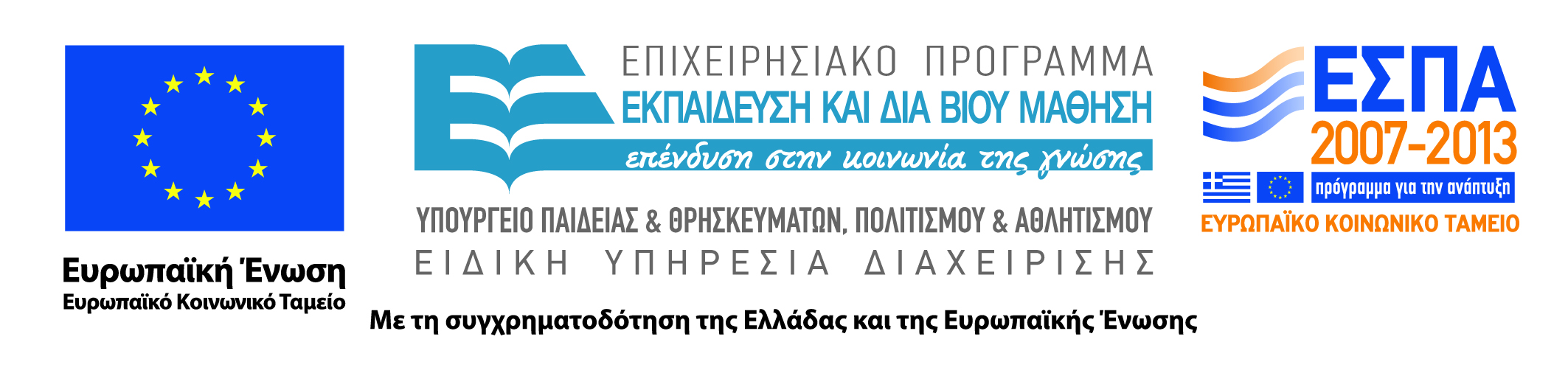 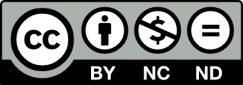